ANSYS Tutorial
Jake Blanchard
January 2008
d
w
P
P
l
Problem #1 – Stress Concentration
Bar in Tension with Central Hole
d = 0.2 m
w = 1.0 m
l = 3.0 m
t=1 cm
E = 200 GPa
n = 0.3
Theoretical Stress Concentration - Kt
Procedure Summary
1) Start Ansys
2) Preprocessing (make model)
	Specify title
	Set analysis preferences
	Define element types to be used
	Define material properties and real constants
	Generate model geometry
	Mesh Geometry
	Apply loads and boundary conditions
3) Solution
4) Postprocessing (view results)
	View displacements
	View stresses
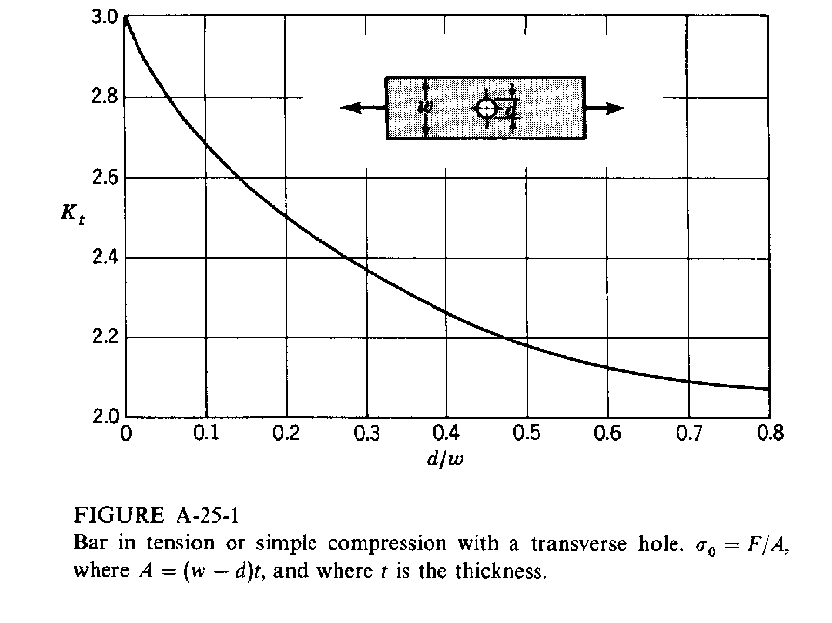 Starting ANSYS
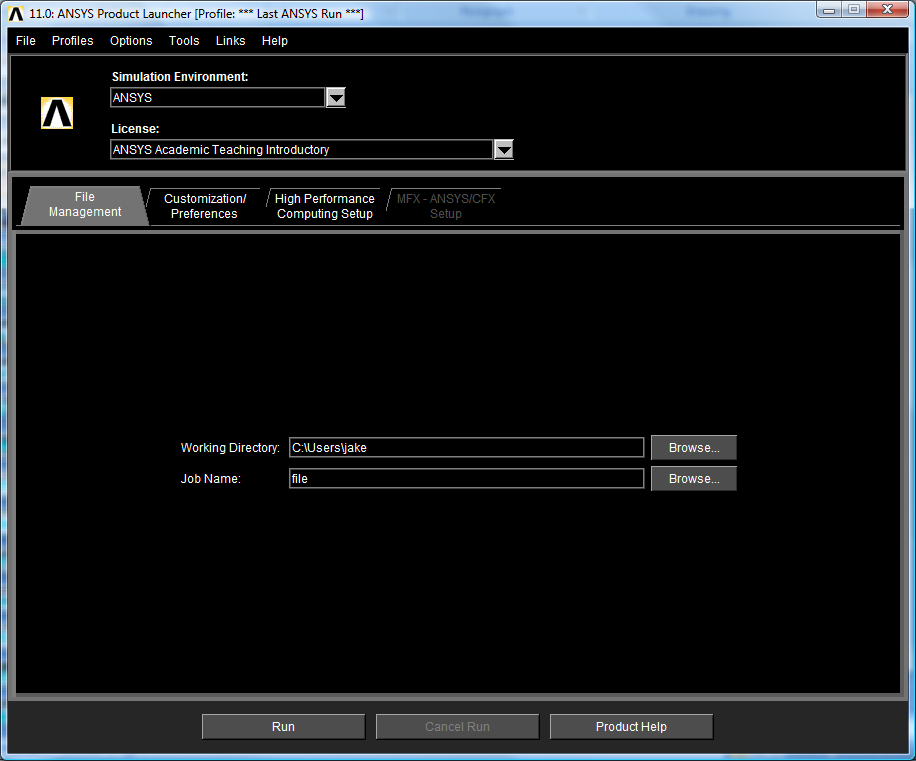 ANSYS Interactive Windows and Menus
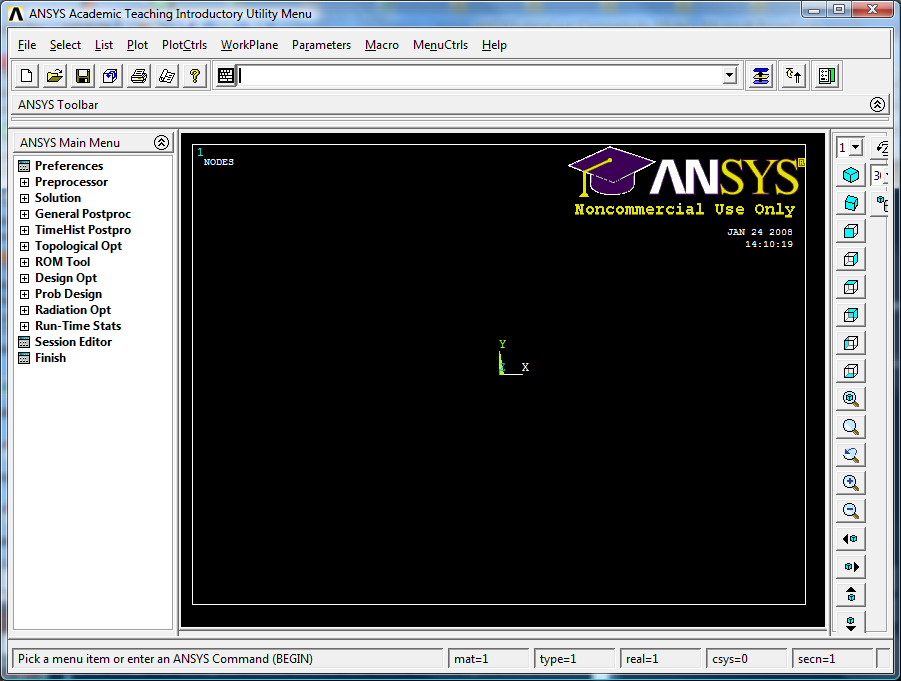 Main Menu
Controls which phase of modeling
you are in.
Preprocessing
Specify Title. File > Change Title
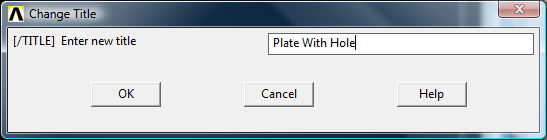 The title (maximum 72 characters)
appears on all graphic displays. A title
is not required but is often useful.
Click OK when finished.
Set Preferences. Preferences
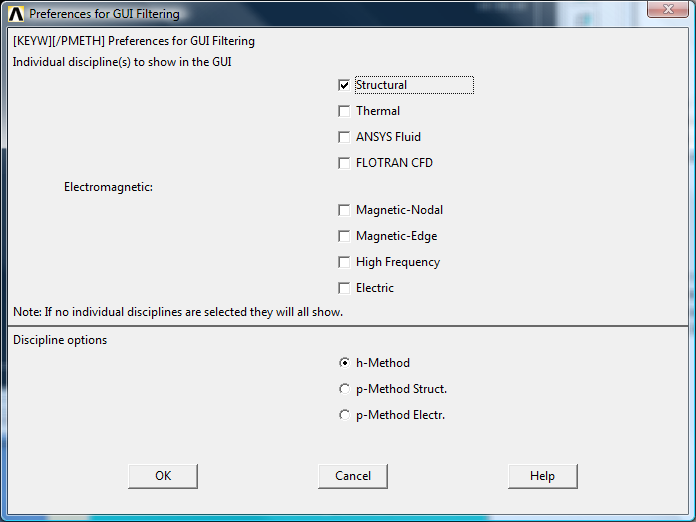 This tells ANSYS what type of analysis you 
want to see menu choices for.  Click on the 
structural box. Note the various disciplines
included in ANSYS. Click OK when finished.
Define Element Types
Preprocessor > Element Type > Add/Edit/Delete
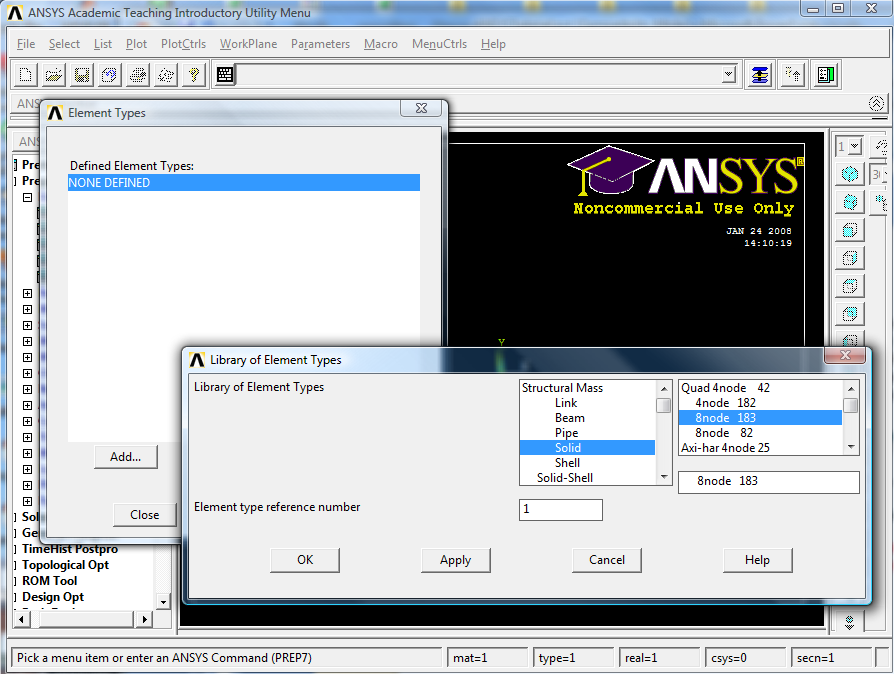 Define Element Options
Preprocessor > Element Type > Options
Each element type will have a variety of different options.  The online help will describe the selected element and available options.  The PLANE42 element has 4 nodes with x and y displacements at each node.  For this example, change the element behavior to plane stress with thickness.
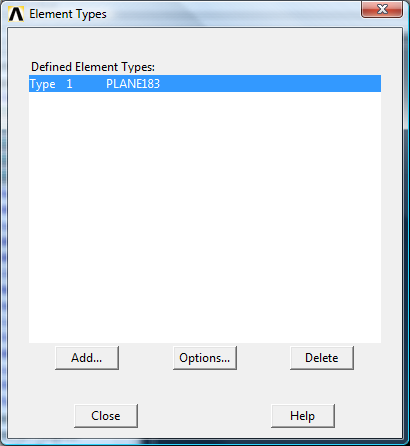 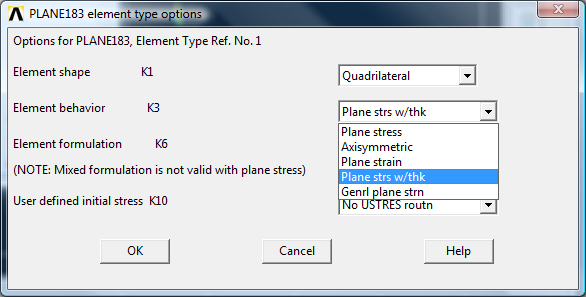 Define Real Constants (Example)
Preprocessor > Real Constants
Real Constants define additional geometry and behavioral definitions for the elements.  Typical inputs are thickness for 2-D plates and cross-section properties for beams.  We need to set the thickness of our elements to 1 cm.  There may be more than one real constant set for each element type.
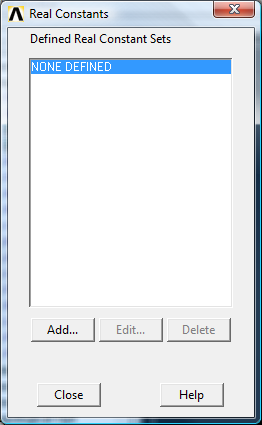 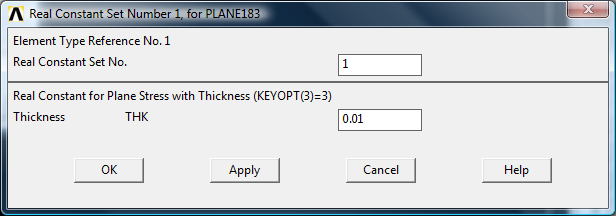 Define Material Properties
Preprocessor > Material Props > Material Models
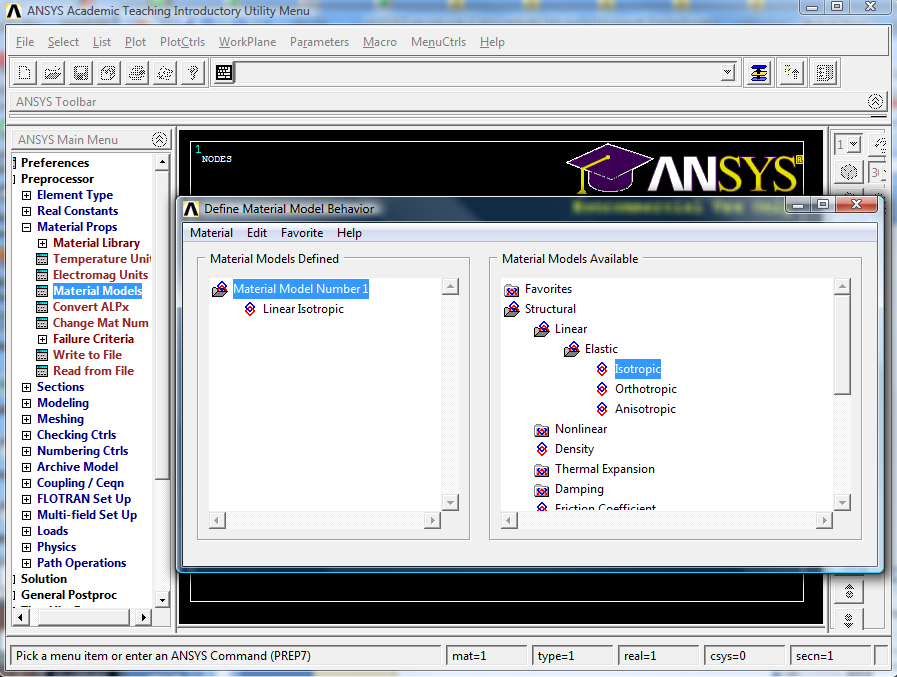 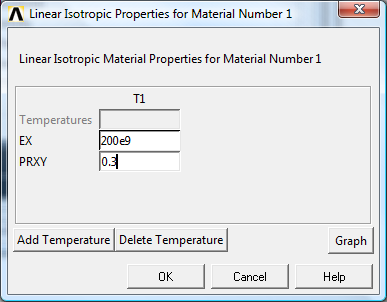 Create Geometry
Preprocessor > Create > Areas > Rectangle > By Centr & Cornr
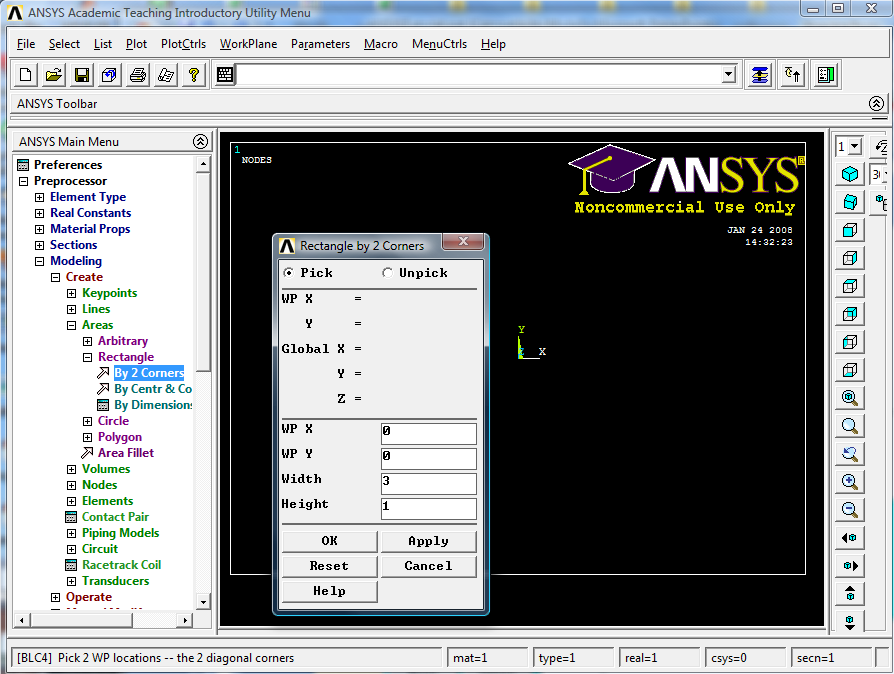 Create the Circular Section for the Hole
Preprocessor> Modeling-Create> Area-Circle> Solid Circle
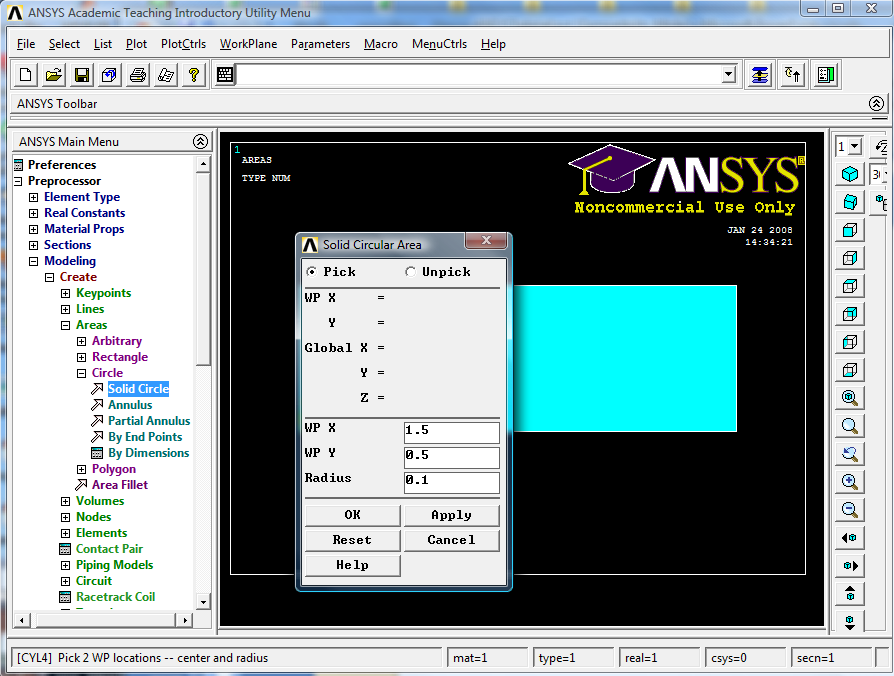 Subtract the Circle From the Square
Our geometry can be completed by subtracting the circle from the square.  Be sure to select the correct areas.  The rectangle is area 1, and the circle is area 2.  If the wrong area is selected by accident, click on the Reset button on the menu to clear the selection.  If there is an error in your result, reload the database (Toolbar:RESUME_DB) and try again.
Preprocessor> Modeling>Operate> Booleans-Subtract> Areas
First Pick Area 1 (Apply)
Then Pick Area 2 (Apply)
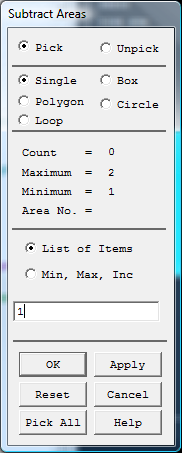 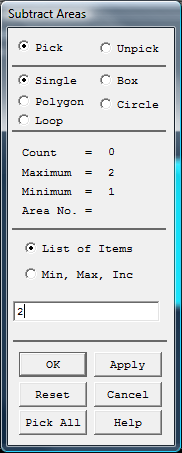 Toolbar: SAVE_DB
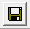 Set Mesh Size Controls
Before creating our mesh (the nodes and elements), we are going to set a parameter to control the size (and number) of the elements created.  We will do this by setting a global size for all the elements.  This defines approximately how long the sides of each element are.  We will start by specifying an edge length of 0.05 m.  We will later use more powerful meshing options.
Preprocessor > Meshing>Size Controls >Manual Size-Global-Size
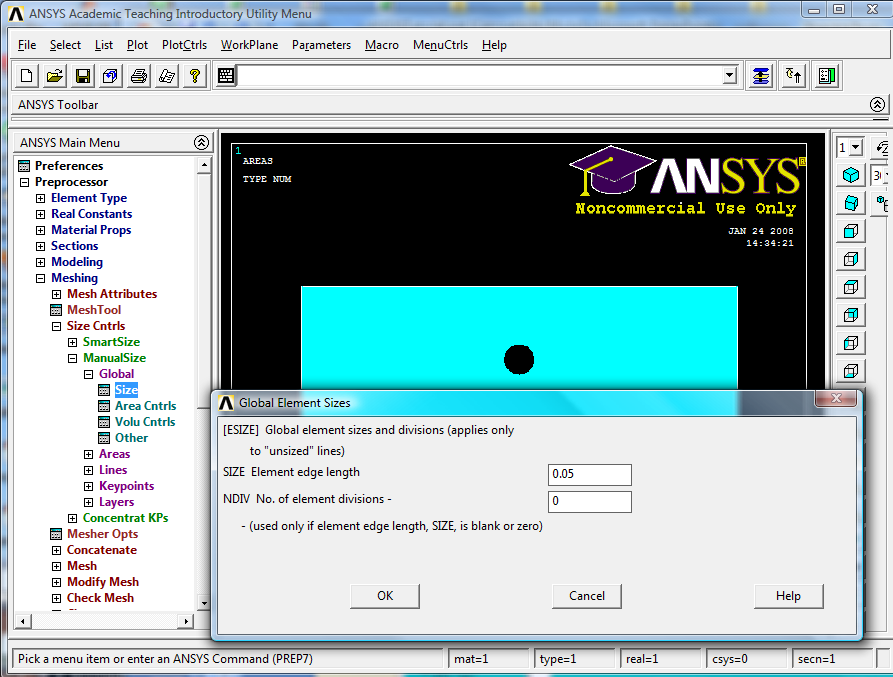 An Alternative – Mesh Tool
Preprocessor > Meshing- Mesh Tool
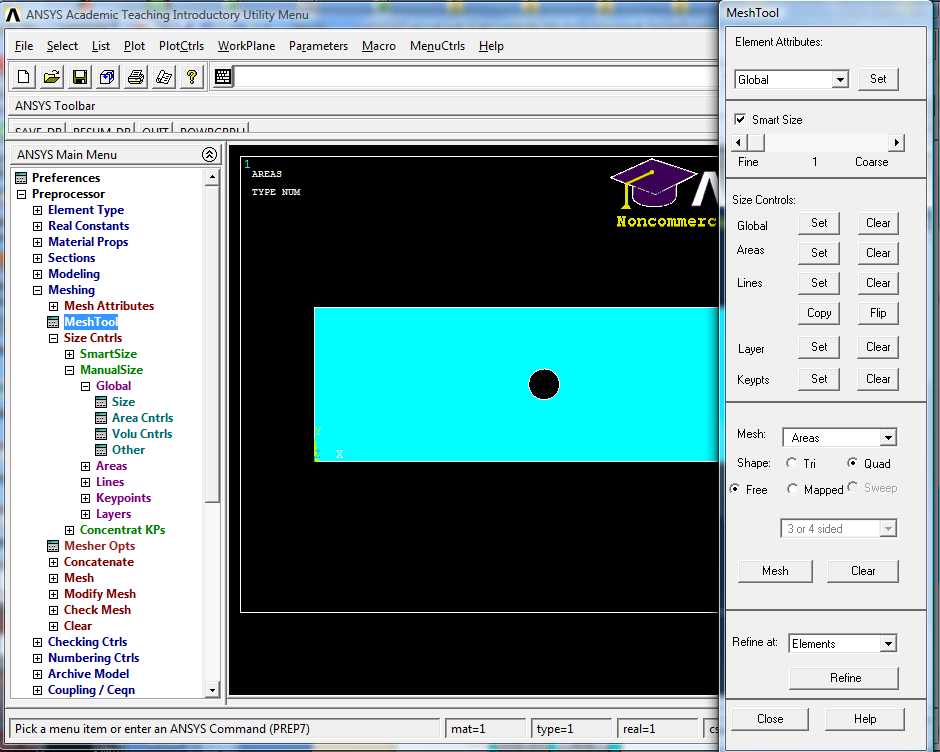 Resulting Mesh
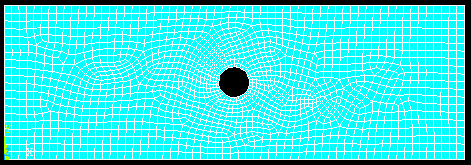 Apply Loads and Boundary Conditions
Preprocessor > Loads >Apply >Structural Displacement >On Lines
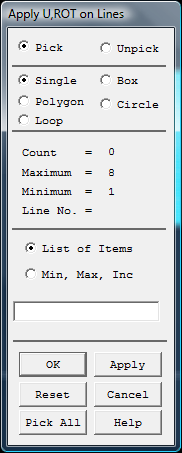 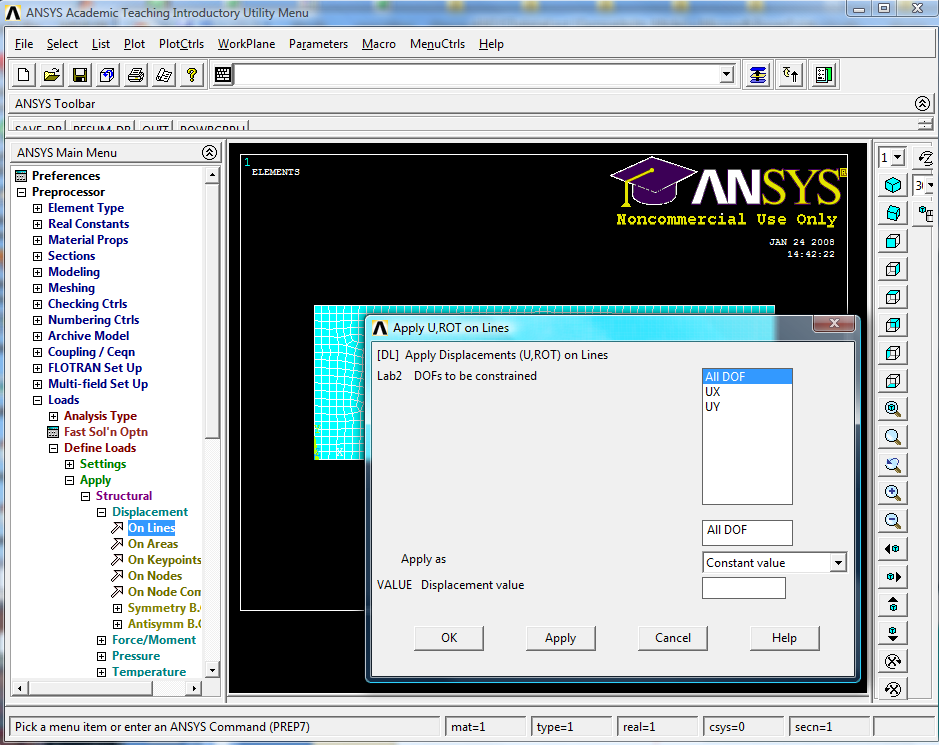 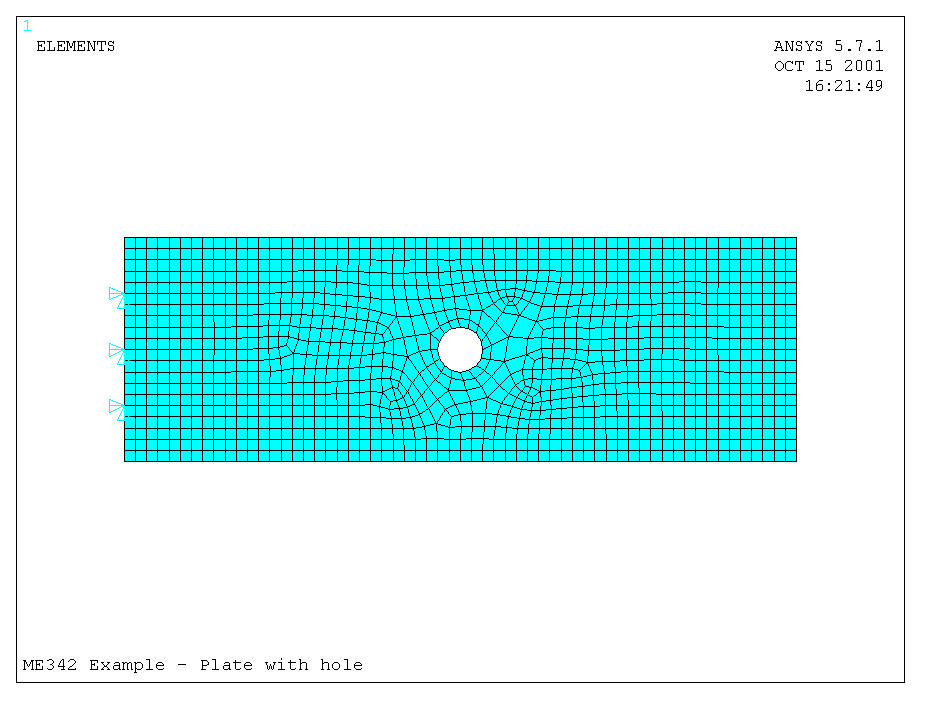 Pick the line on the left
Edge of the rectangle
Apply the Load as a Pressure Load
We will apply a 1 MPa pressure load on the left.
Preprocessor > Loads >Apply >Pressure > On Lines
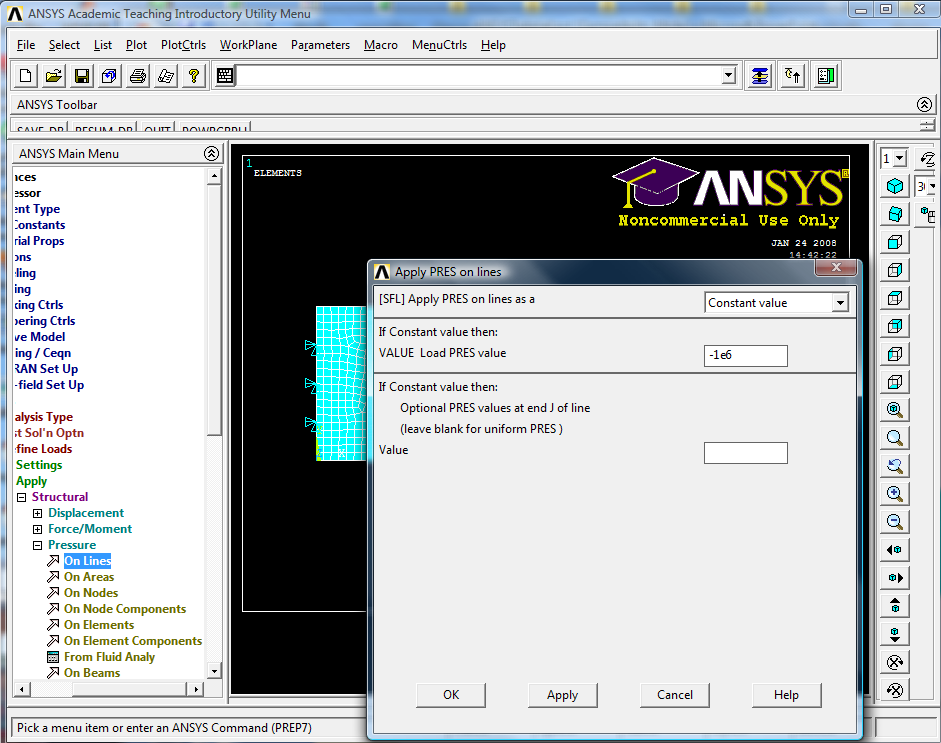 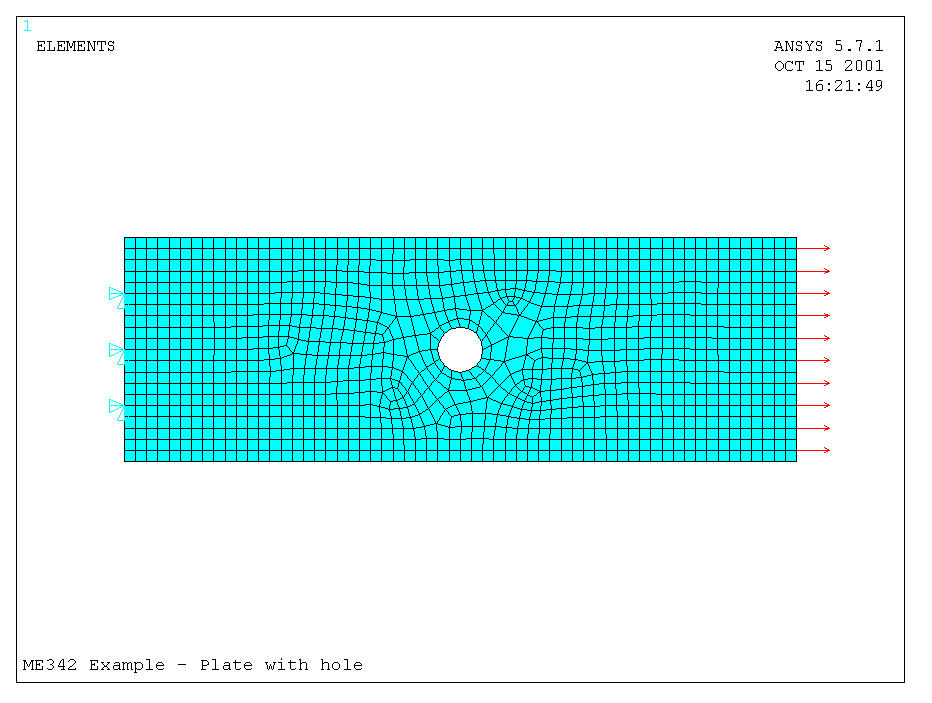 Pick this line
Solution
Solution > Solve Current LS
Toolbar:SAVE_DB
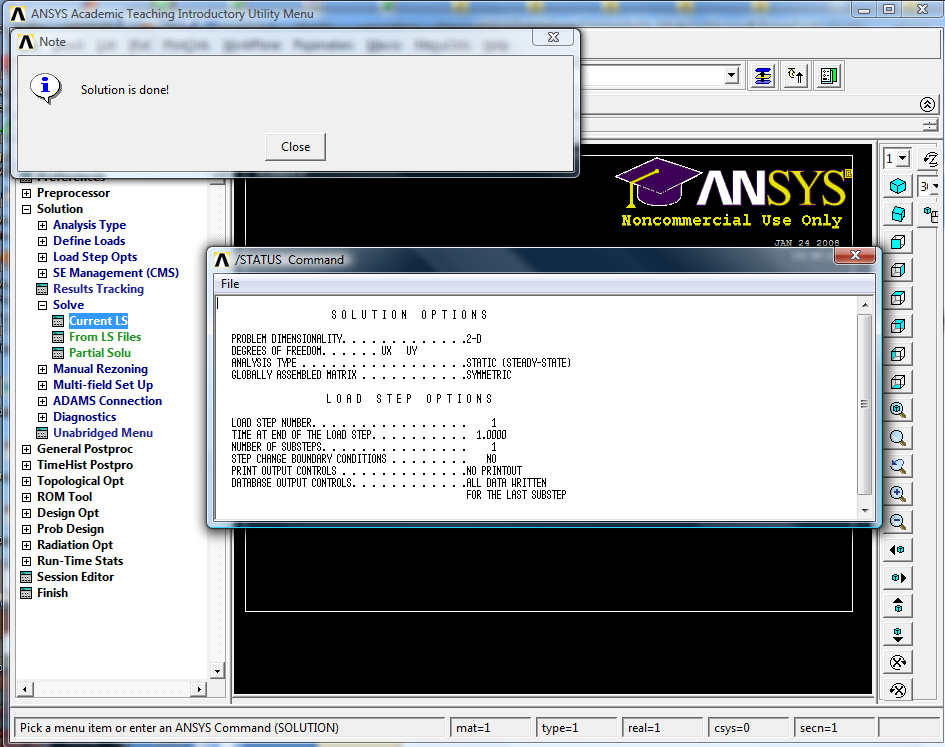 Postprocessing (Viewing the Solution)
General Postproc > Plot Results > Nodal Solution:DOF solution
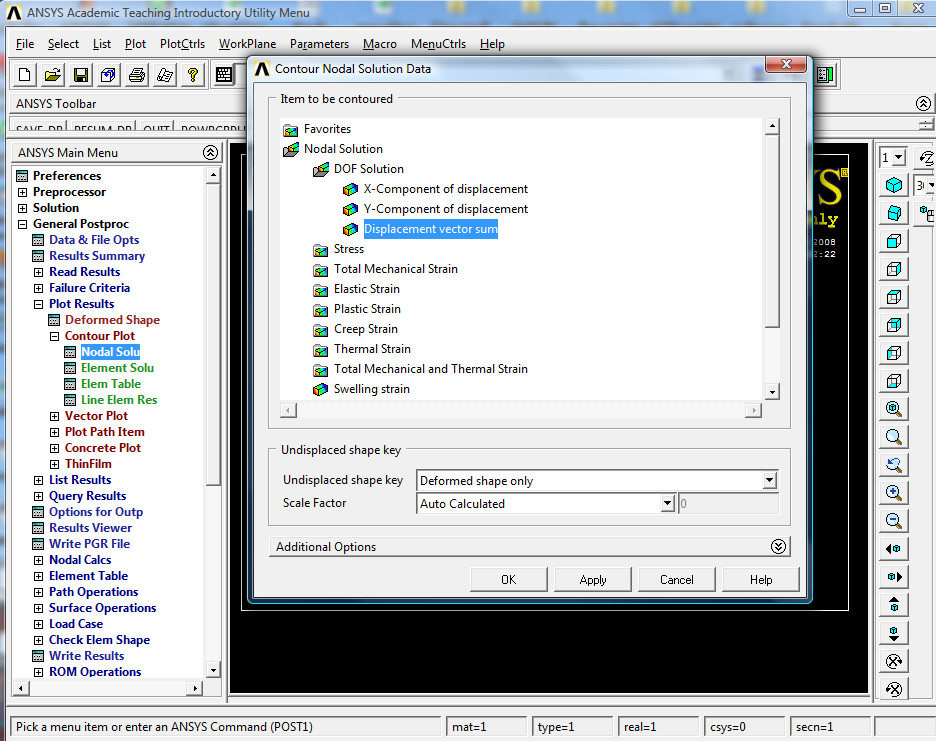 Displacement Contour
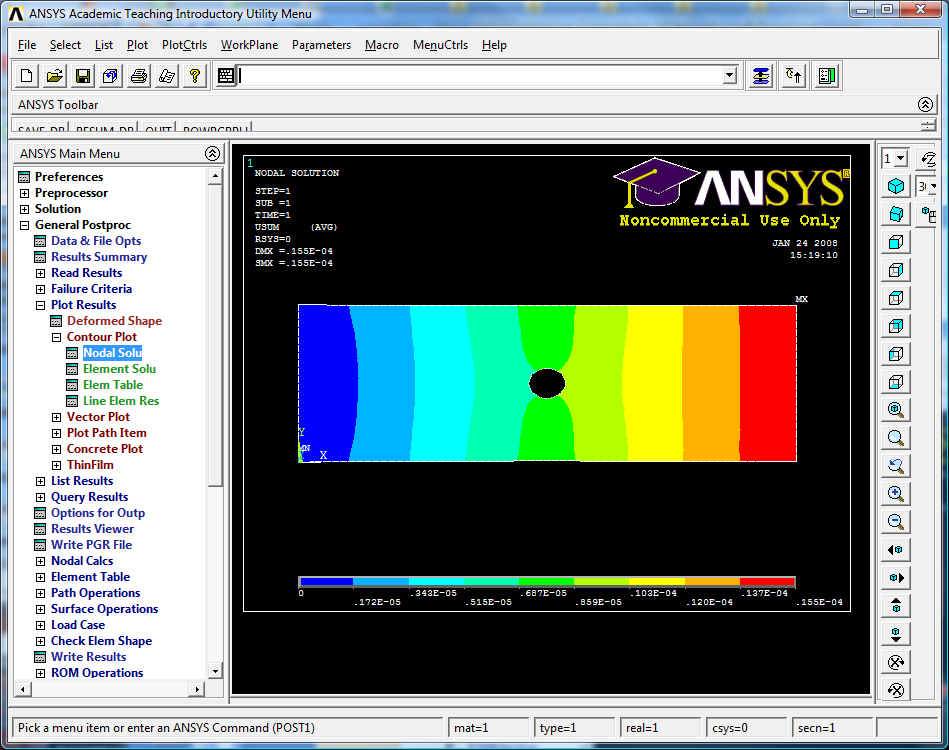 Stress Contour Plot – Stress in X Direction
General Postproc > Plot Results > Nodal Solution:Stress/X-Component
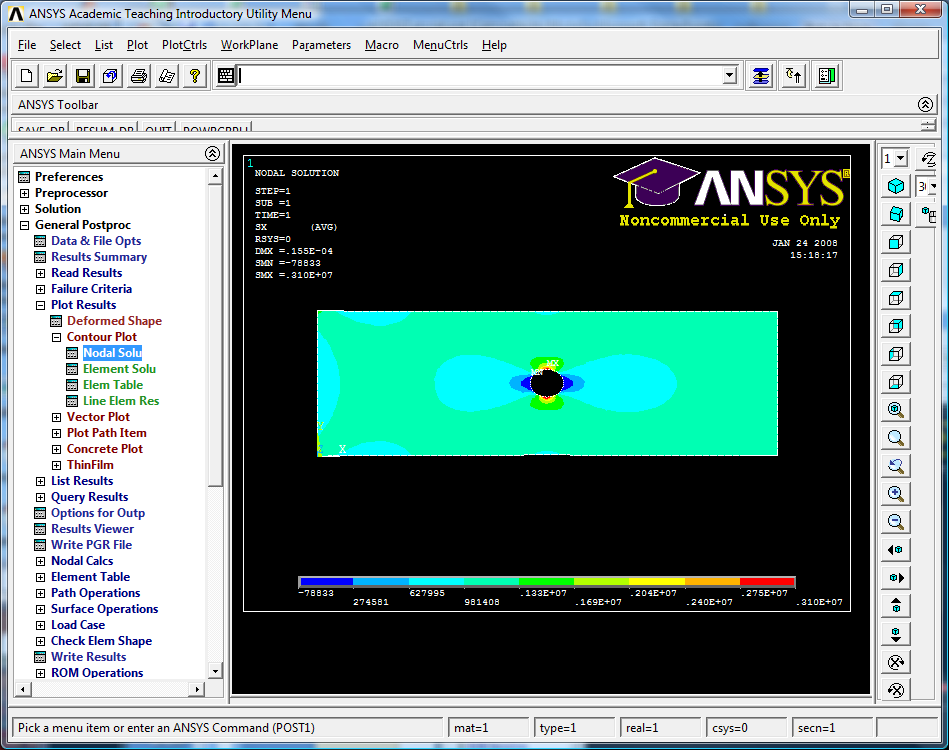 Stress Output Options
Components: sx, sy, sz, txy, tyz, tzx

Principal Stresses: s1, s2, s3

Stress Intensity: Maximum difference in principal stress

von Mises equivalent stress
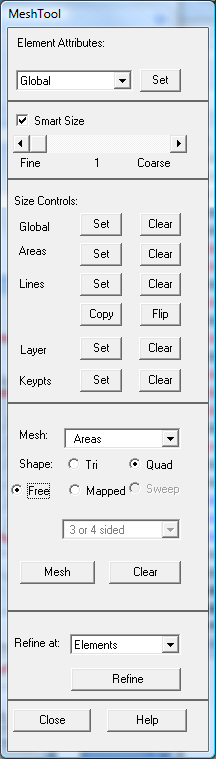 Refine and Reanalyze
Making Hardcopies
Plots can be printed out or written to files by using

Utility Menu:PlotCtrls>Hard Copy

Plots may be sent to the laser printers in the labs for grayscale printout.  The plots can also be saved to files.  I like saving them as JPEG files which can easily be inserted in other documents (MS Word, Powerpoint, etc.).  The settings I use for this are  shown in the menu on the left.
ANSYS Files Created
CAE has set up ANSYS so by default, all files created are left in the C:\Temp directory.  As ANSYS can create some large files this is probably a good choice.  When you are done, however, you will need to copy any files you wish to keep into your directory or to a disk.  The main file to save is the ANSYS database file (it has the .db extension).  Sometimes you may want to save the results file which has a .rst extension, but for small problems it often makes more sense to rerun the analysis.  To use an old database, copy back into the C:\Temp directory, set the ANSYS jobname to that of the saved database, and then resume the old db file.